5 SET-Reset
(RS Flip Flop Triger)
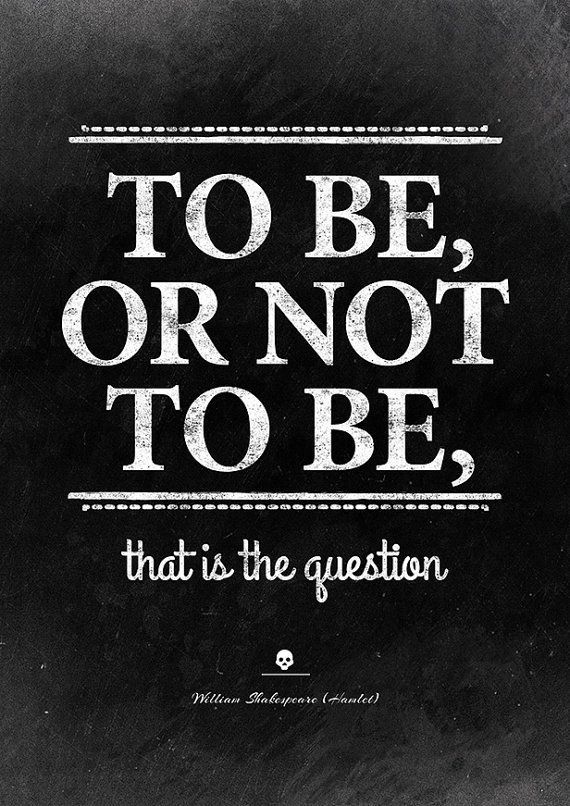 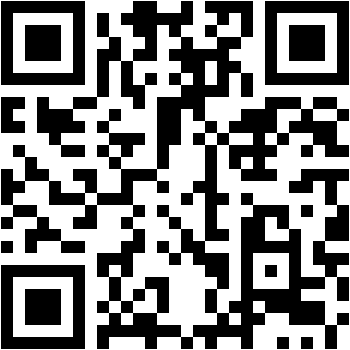 Digi 5.1
https://moodle.tktk.ee/mod/scorm/view.php?id=123093
Asünkroonne
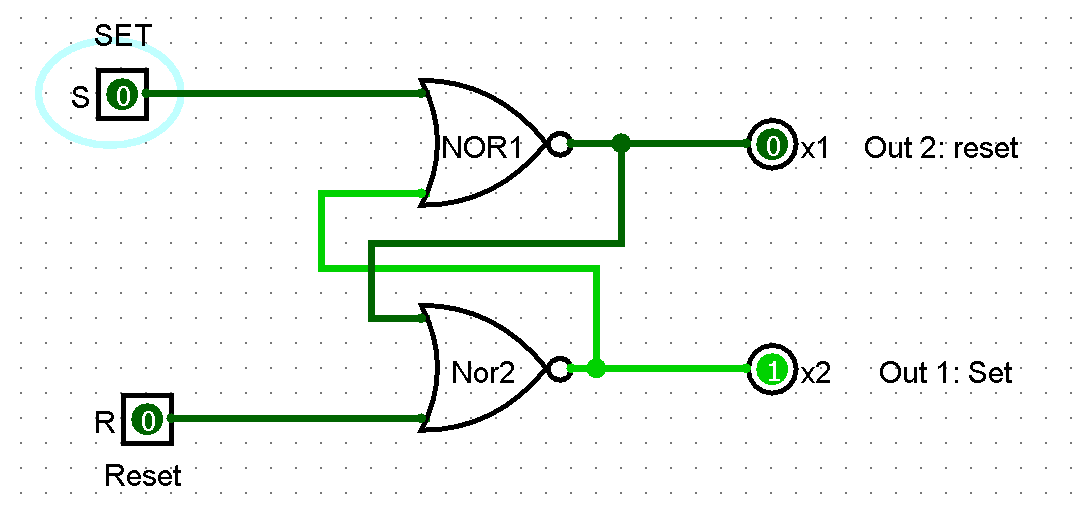 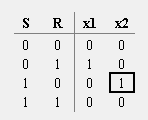 „Triger on mäluelement mis säilitab 1bit informatsiooni.“
Sünkroonne SR triger
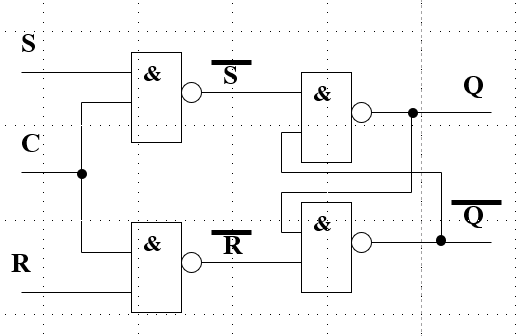 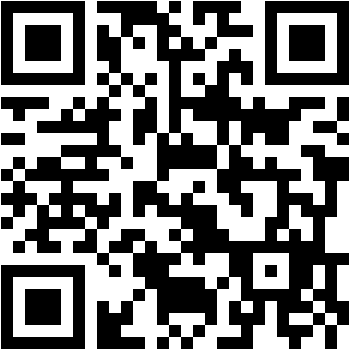 https://moodle.tktk.ee/mod/scorm/view.php?id=123094
Digi 5.2
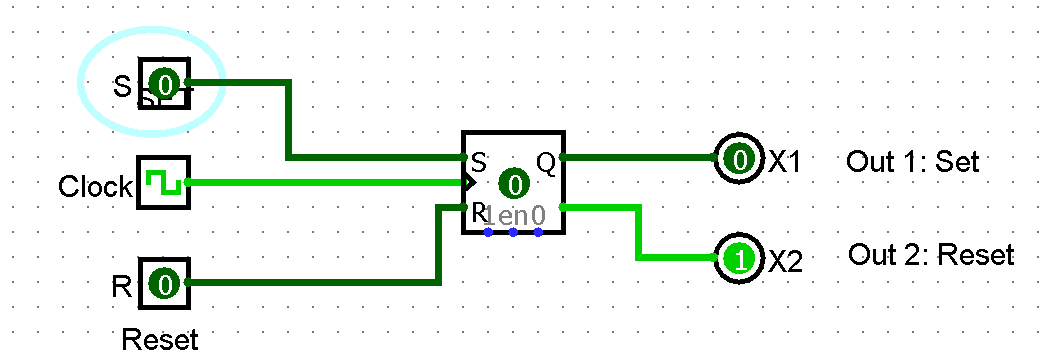 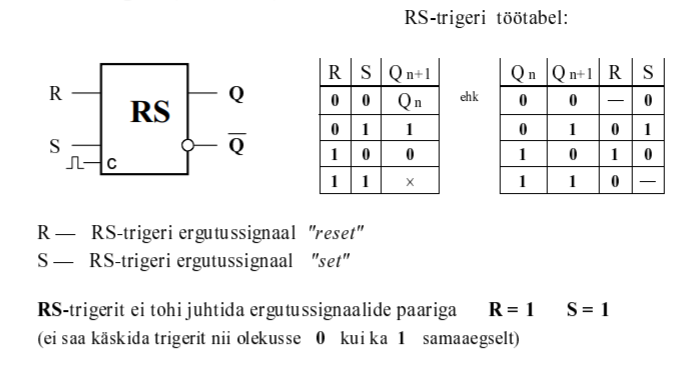 •	Latch – võib muuta oma väljundit mitmel korral kui taktsignaal on kõrge.

•	Flip-flop – muudab oma väljundit AINULT siis, kui toimub taktsignaali oleku muutus.
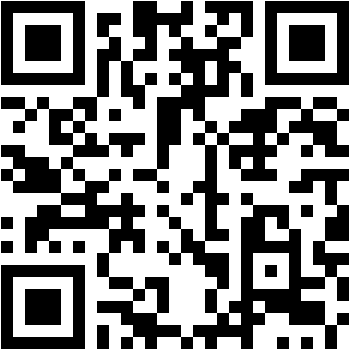 https://moodle.tktk.ee/mod/scorm/view.php?id=123095
Digi 5.3 T